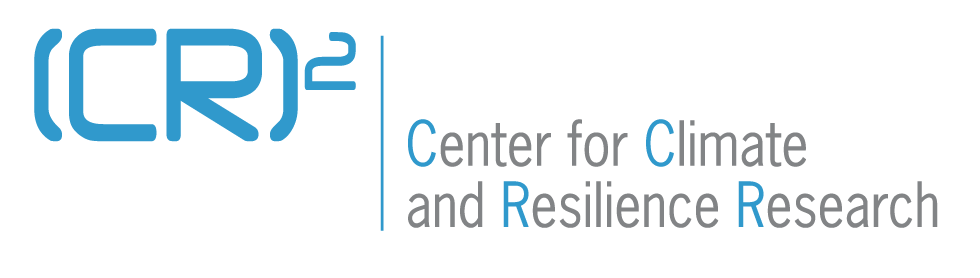 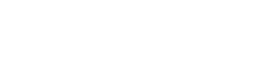 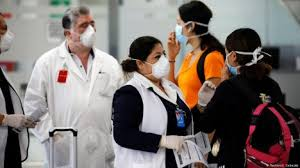 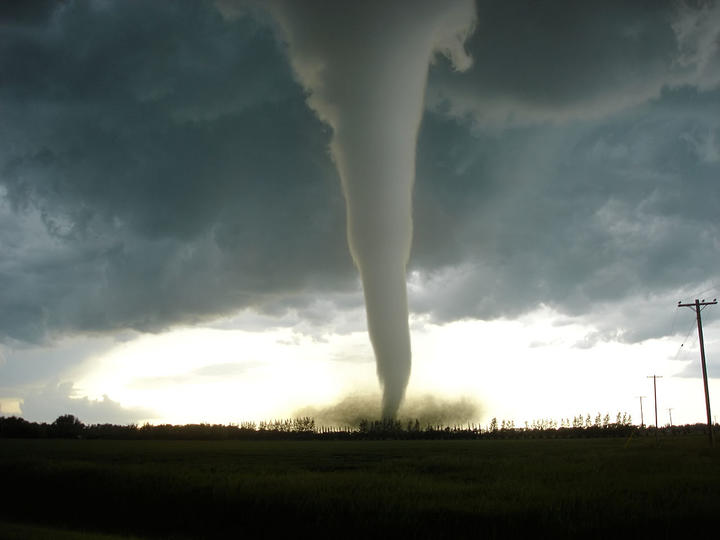 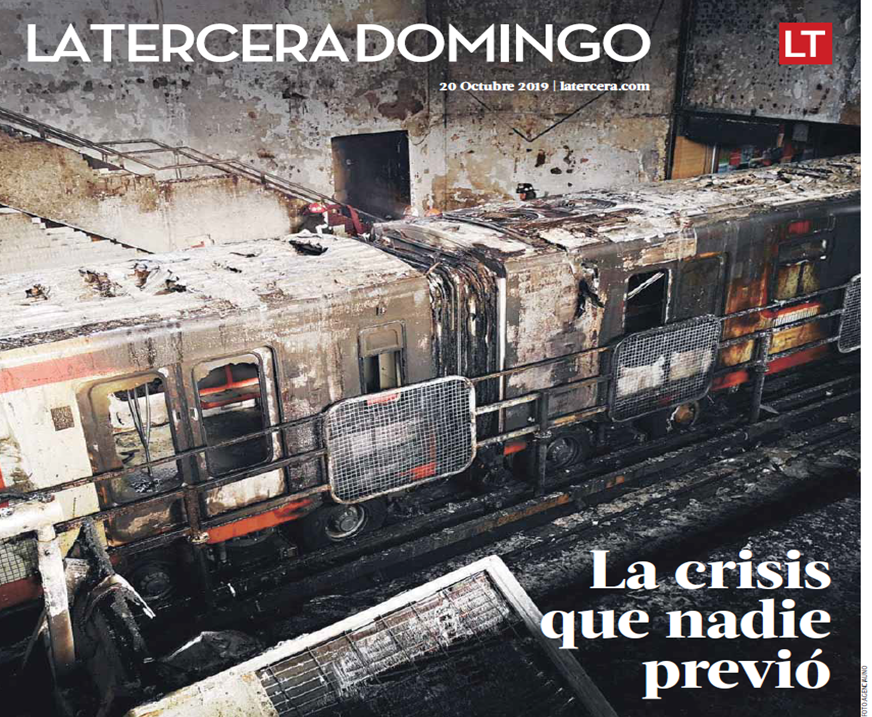 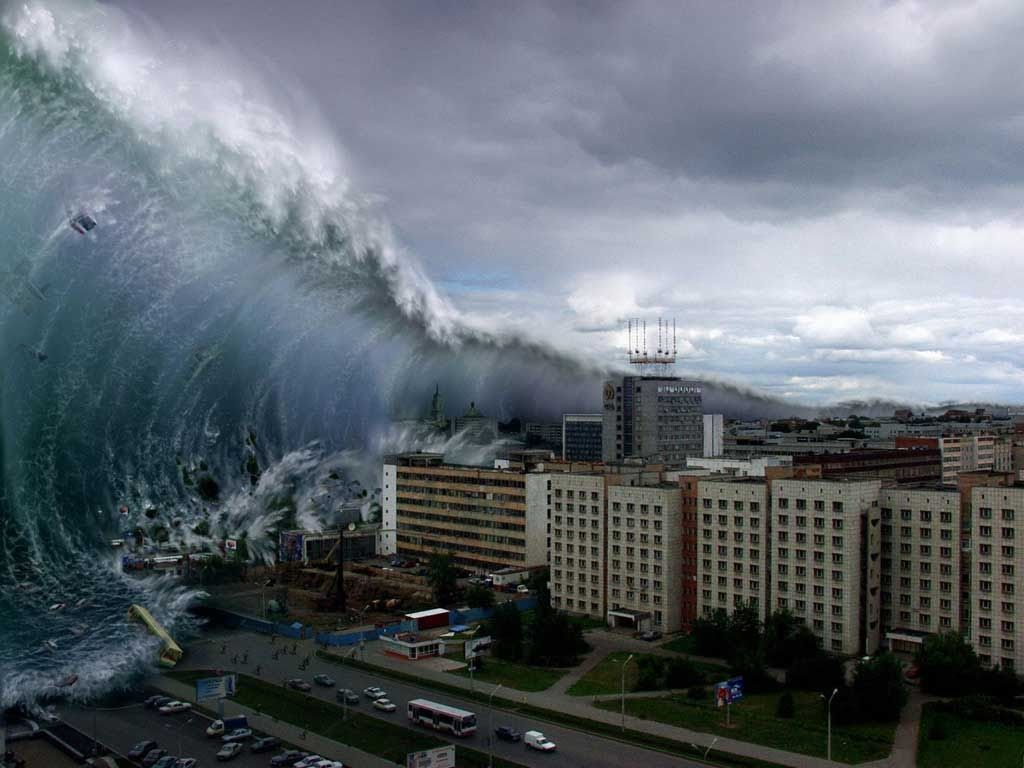 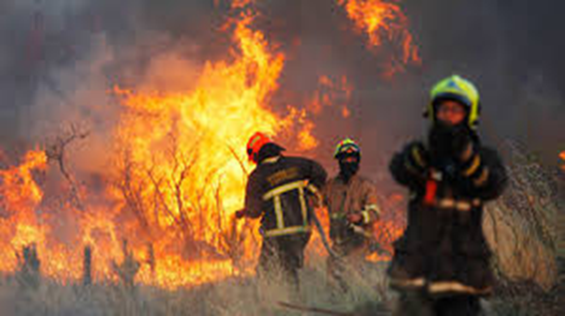 “LA GOBERNANZA DEL CAMBIO CLIMÁTICO EN EL S.XXI”
 13 de marzo de 2020

Dra. Pilar Moraga Sariego, profesora Asociada Centro de Derecho Ambiental. U.Chile
?
¿Qué decisiones se toman; Cómo se toman (valores, intereses, mecanismos);
Quiénes las toman (Estado, sectores, mujeres, comunidades)?
LA GOBERNANZA DEL CAMBIO CLIMÁTICO
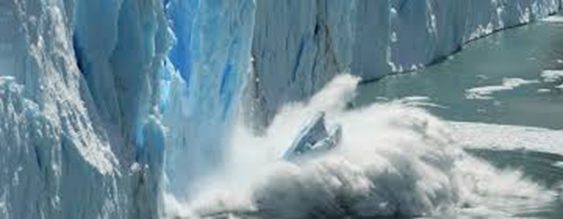 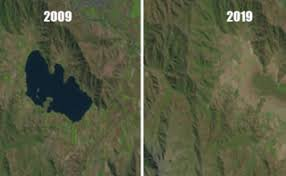 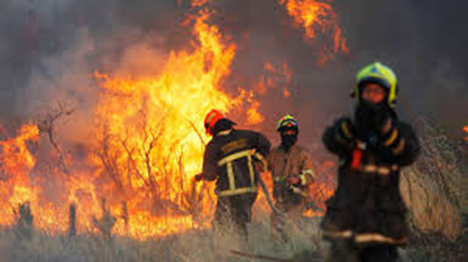 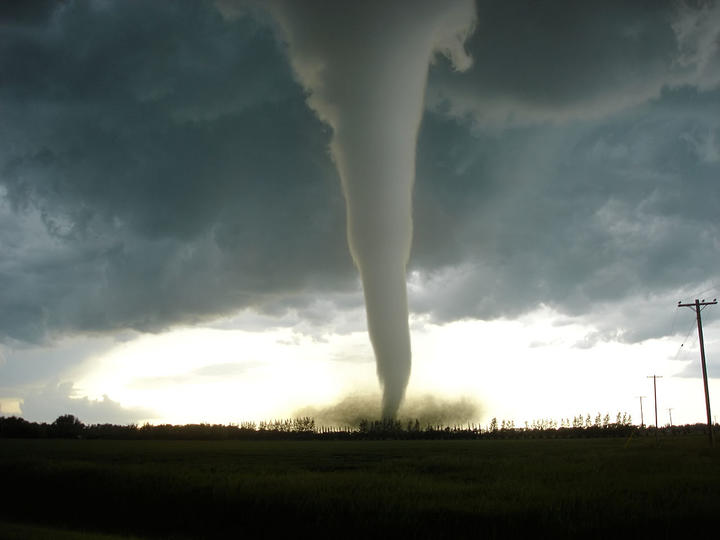 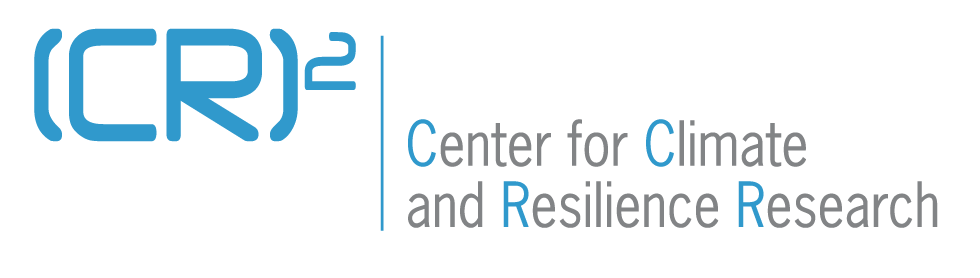 ¿Qué decisiones se toman?
+ EQUIDAD SOCIAL
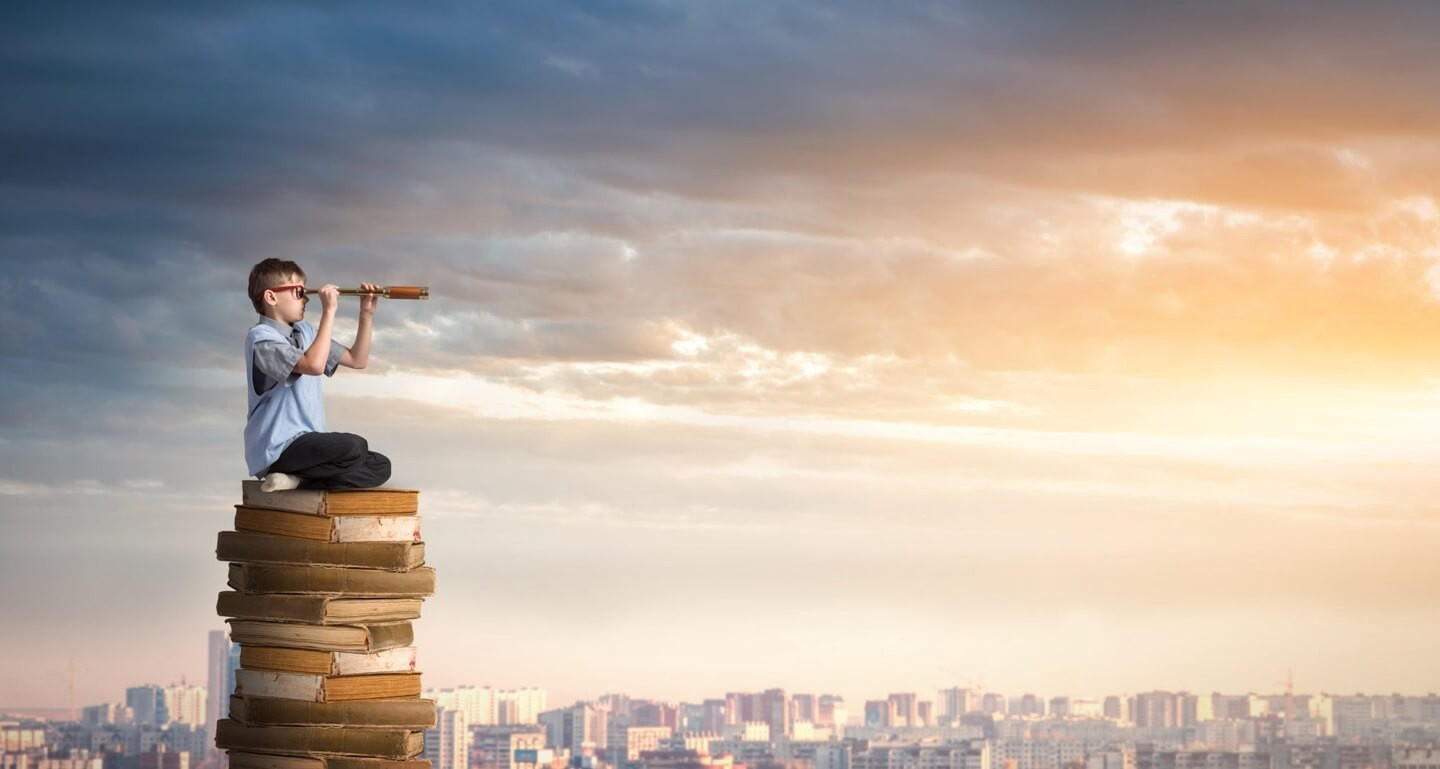 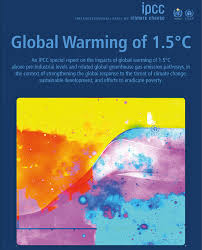 Art. 2. 19 AP. Todas las partes deberían esforzarse por formular y comunicar estrategias a largo plazo para un desarrollo con bajas emisiones de gases de efecto invernadero (…)
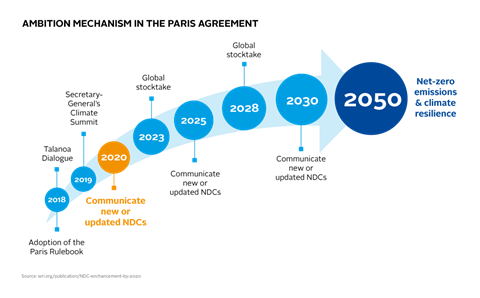 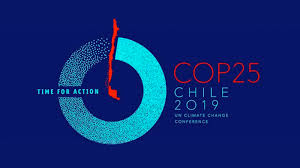 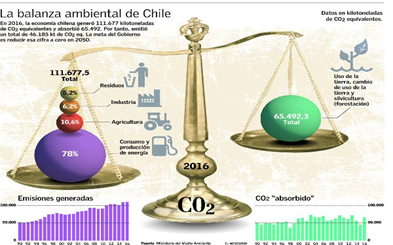 http://www.cr2.cl/antropoceno/
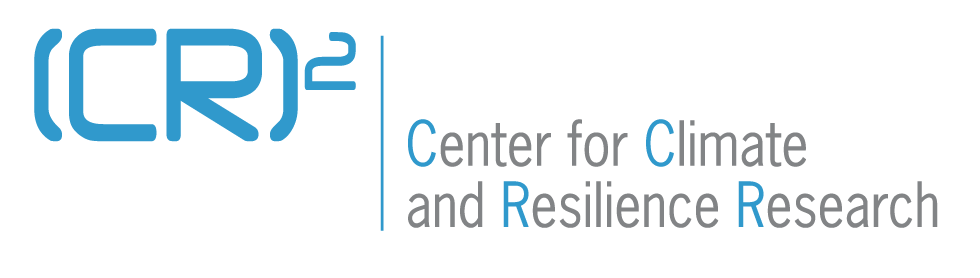 ¿ Cómo se toman las decisiones?
+ PARTICIPACIÓN                                                       + ACCESO A LA INFORMACIÓN


      CABILDOS, CONSULTA PÚBLICA, PLEBISCITOS, 
                    REGULACIÓN,CONSTITUCIÓN
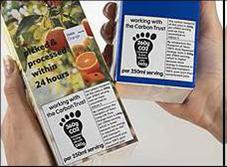 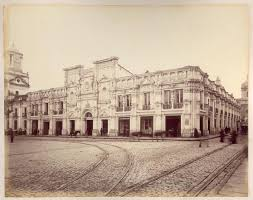 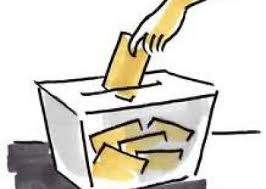 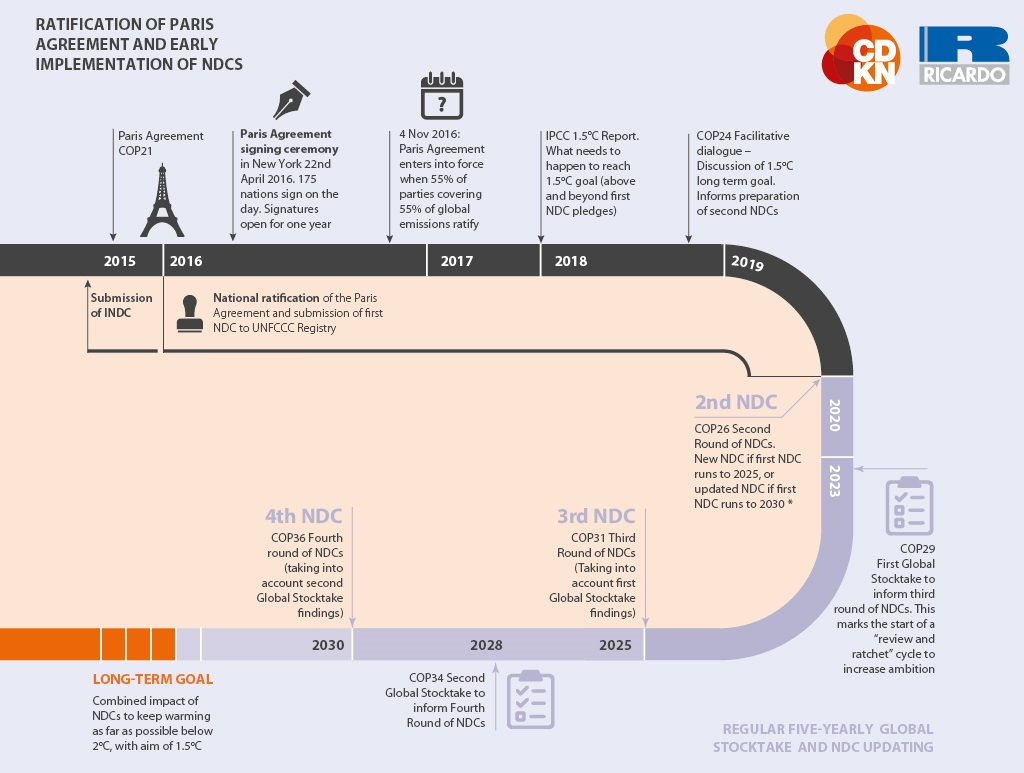 Contexto internacional
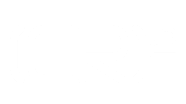 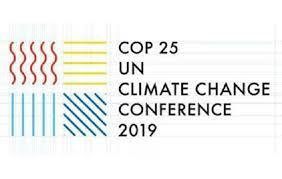 GOVSPI
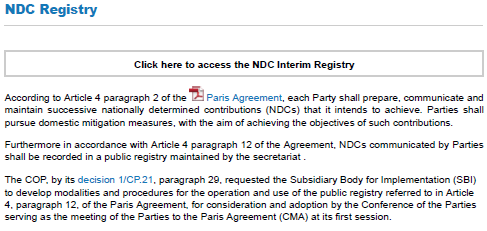 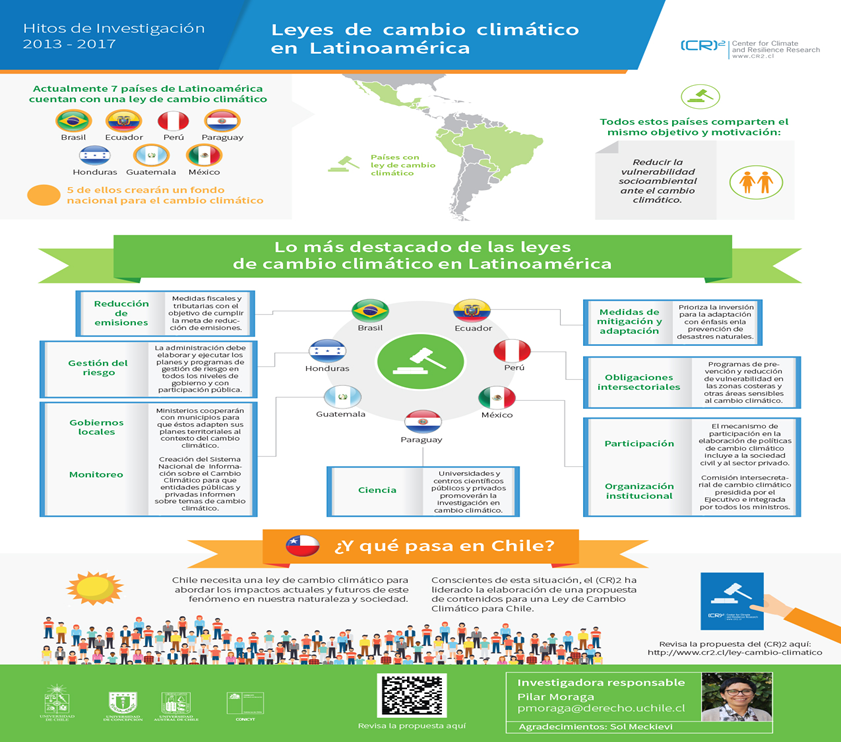 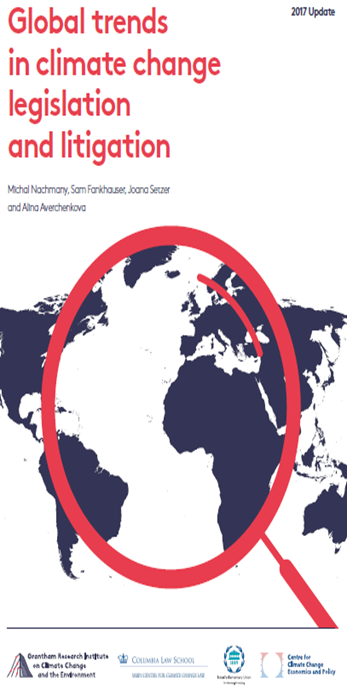 ORGANIZACIÓN DEL ESTADO 
(CENTRALIZADO/DESCENTRALIZADO, FEDERAL, PRESIDENCIAL/SEMIPRESIDENCIAL, ROL DE LOS GOBIERNOS REGIONALES Y LOCALES, MECANISMOS DE PARTICIPACIÓN CIUDADANA)

ORGANIZACIÓN DEL TERRITORIO
(USOS PERMITIDOS, PROHIBICIONES, METAS DE EMISIONES)

DERECHOS Y DEBERES
(DERECHO A UN MEDIO AMBIENTE SANO, DERECHOS DE LA NATURALEZA, DERECHO A UN CLIMA ESTABLE, DERECHO HUMANO AL AGUA)

TRATAMIENTO DE LOS ELEMENTOS DEL MEDIO AMBIENTE
SUELO, AGUA, AIRE

PRINCIPIOS
EQUIDAD, SOLIDARIDAD,
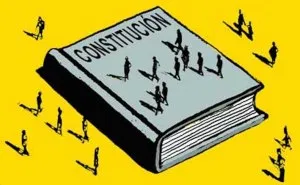 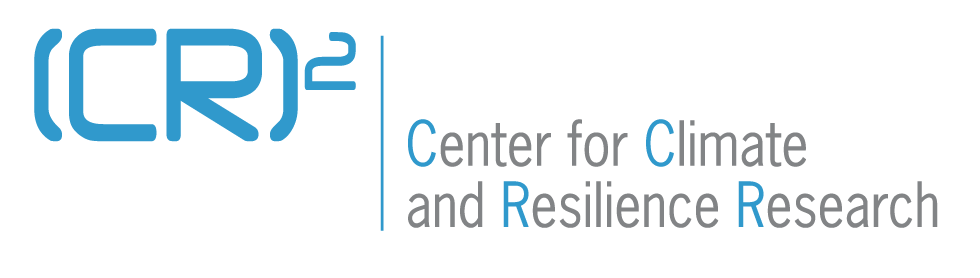 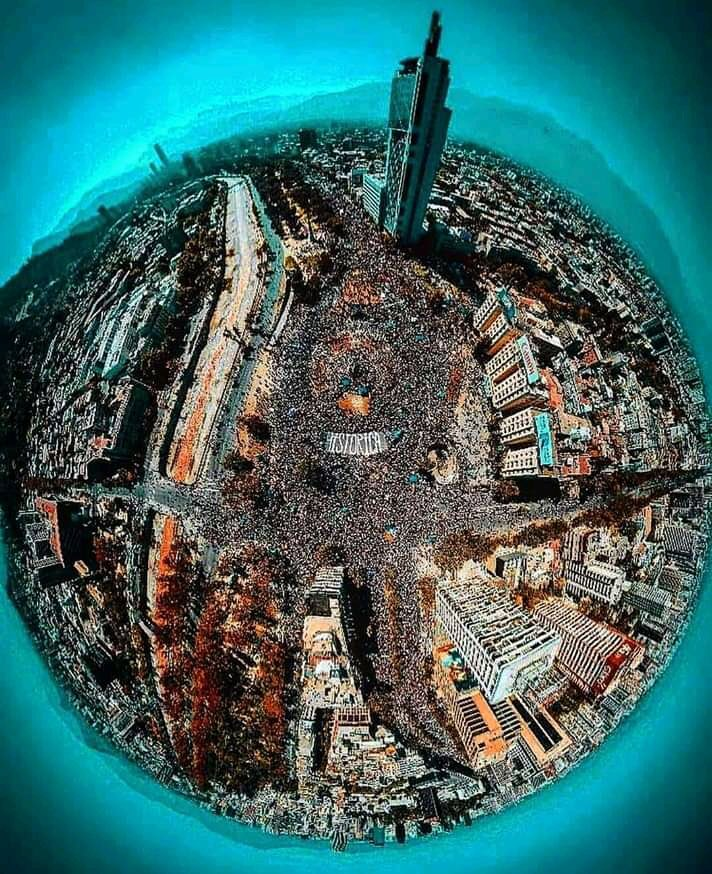 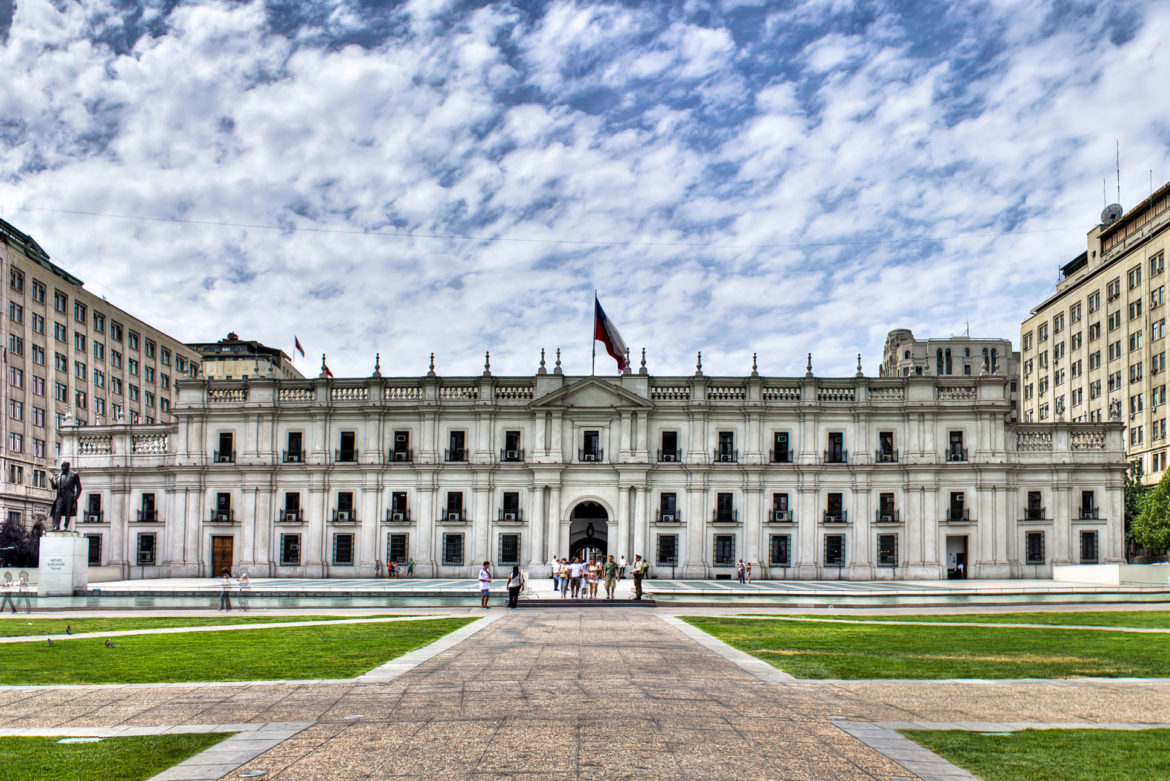 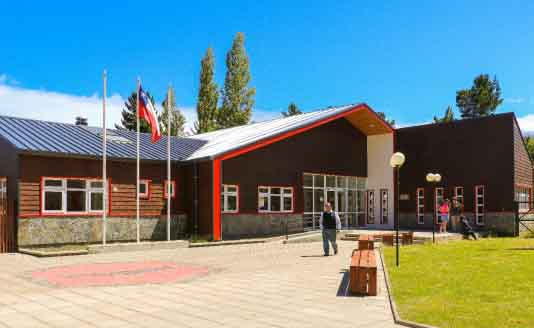 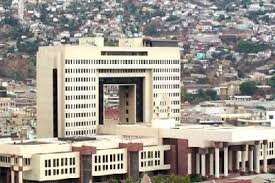 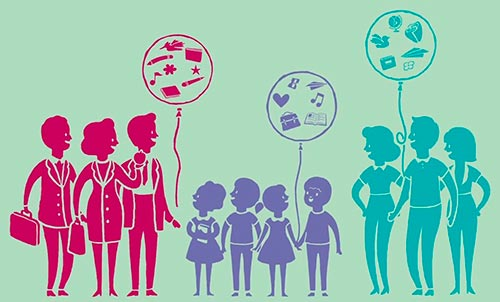 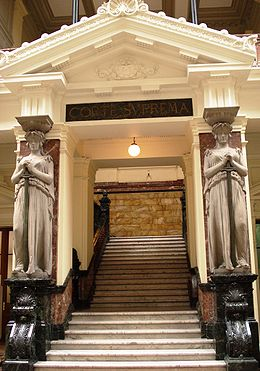 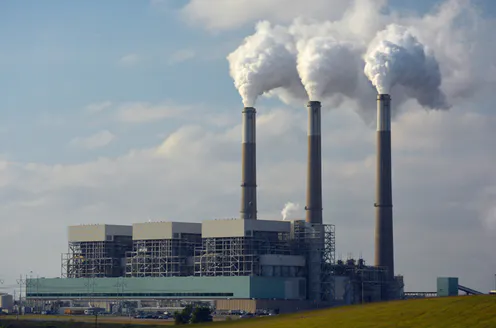 ¿ Quiénes toman las decisiones ?
CONCLUSIÓN: LA GOBERNANZA DEL CAMBIO CLIMÁTICO EN EL S.XXI
Multiniveles, multiactores, multiproblemas, multisectores, multiterritorios, multidisciplinas, multigénero 
Solidaridad, equidad, justicia social y ambiental
Interés público, interés común de la humanidad, solidaridad, intereses colectivos presentes y futuros


¿
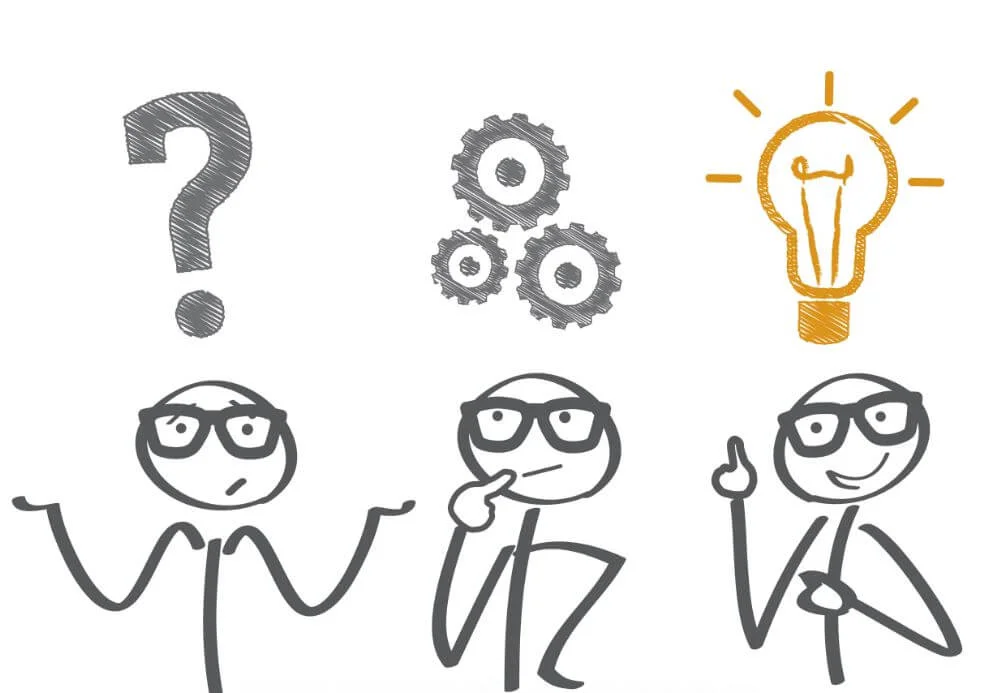 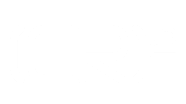 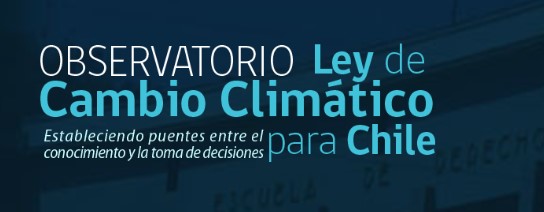 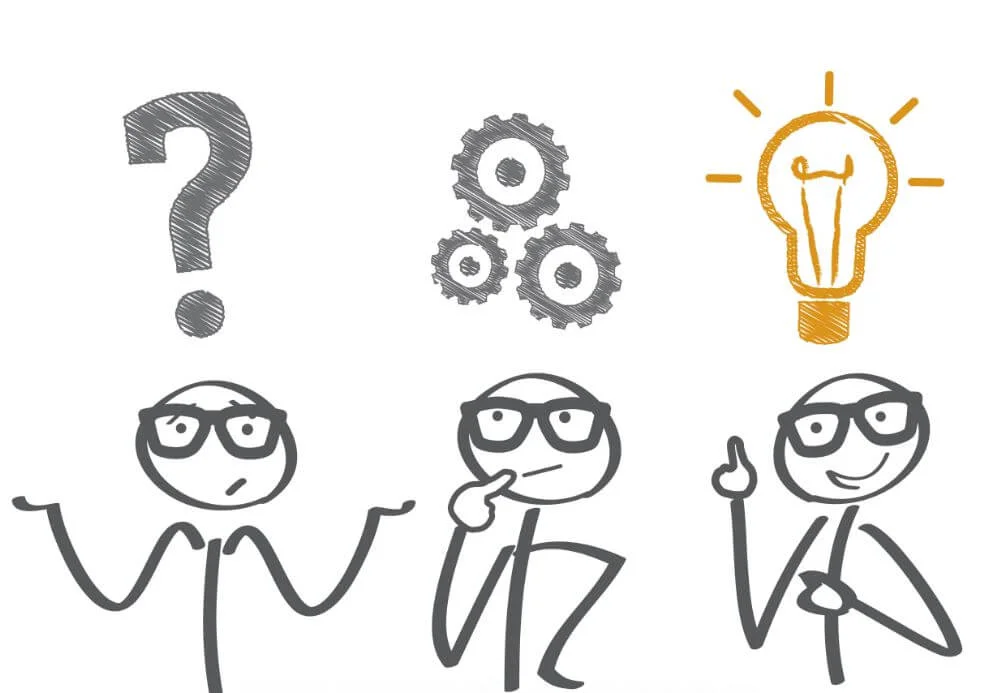 http://www.leycambioclimaticochile.cl/
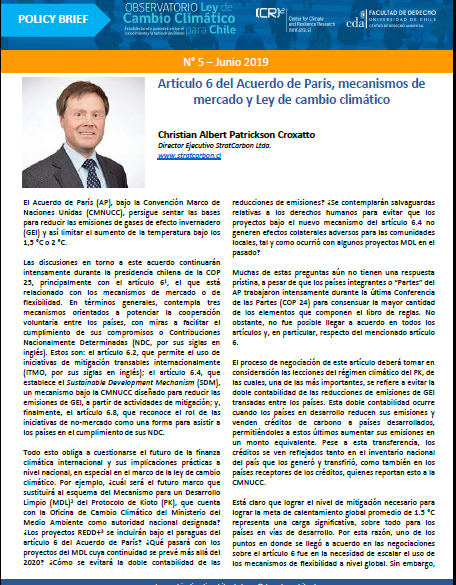 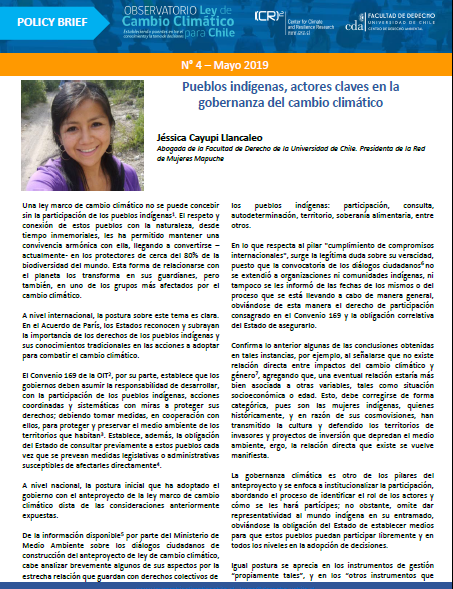 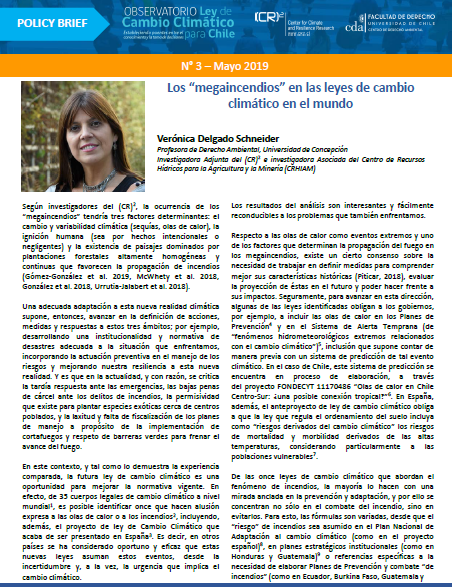 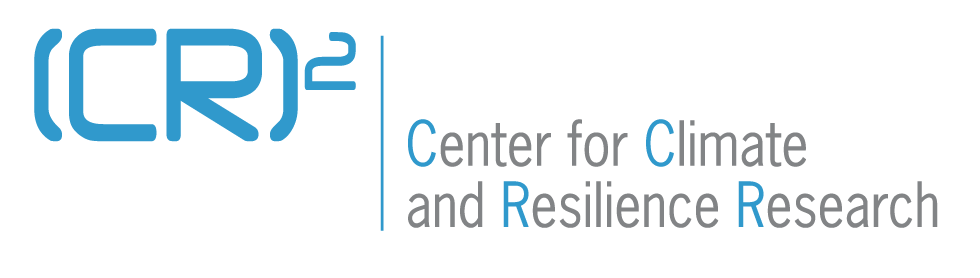 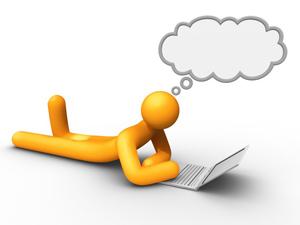 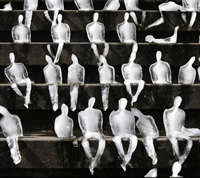 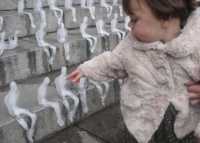 ¡GRACIAS!
pmoraga@derecho.uchile.cl
11